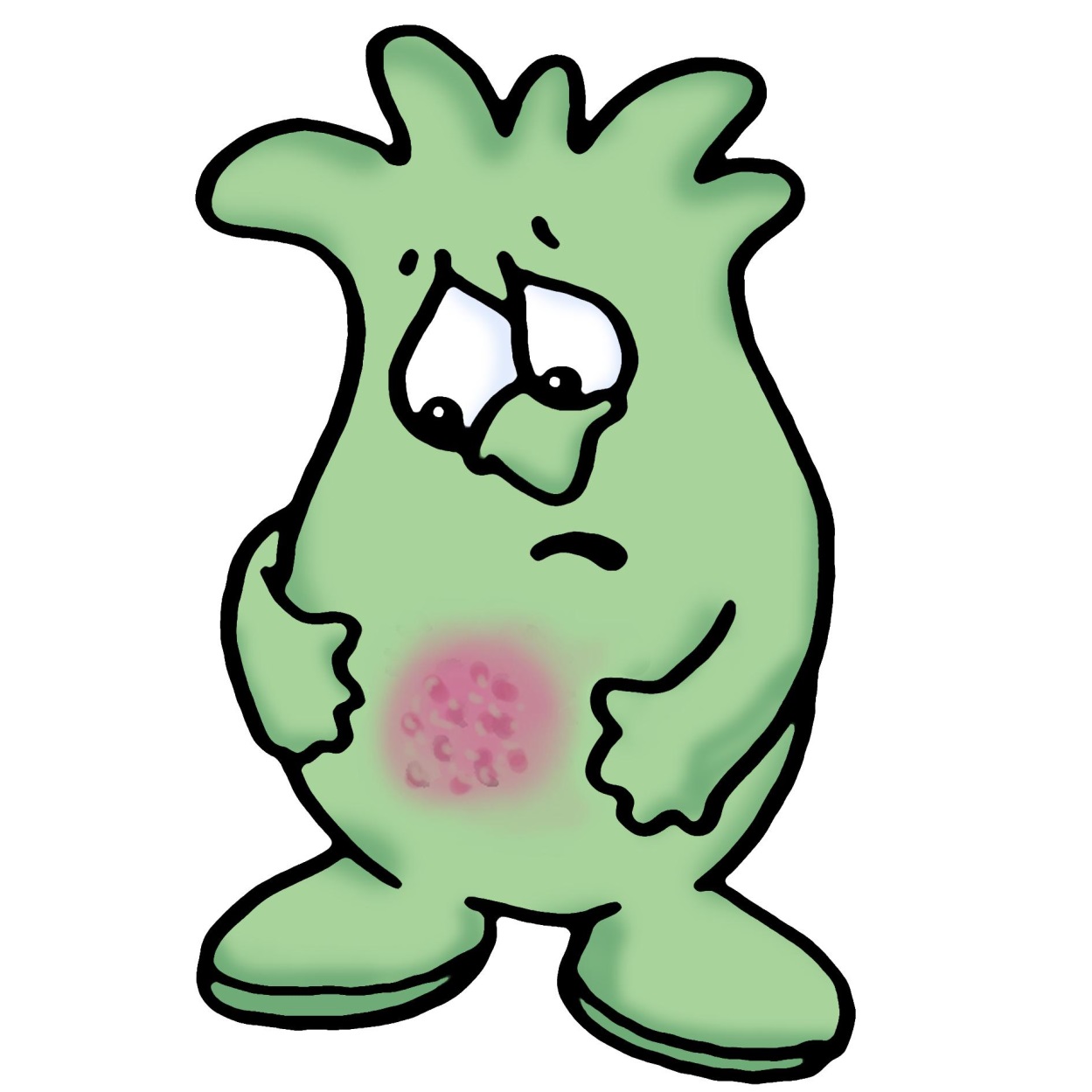 Microbes and Disease
S2 Science
Outcomes and Experiences
I know the symptoms of some common diseases caused by germs. I can explain how they are spread and discuss how some methods of preventing and treating disease benefit society. 
SCN 1-13a
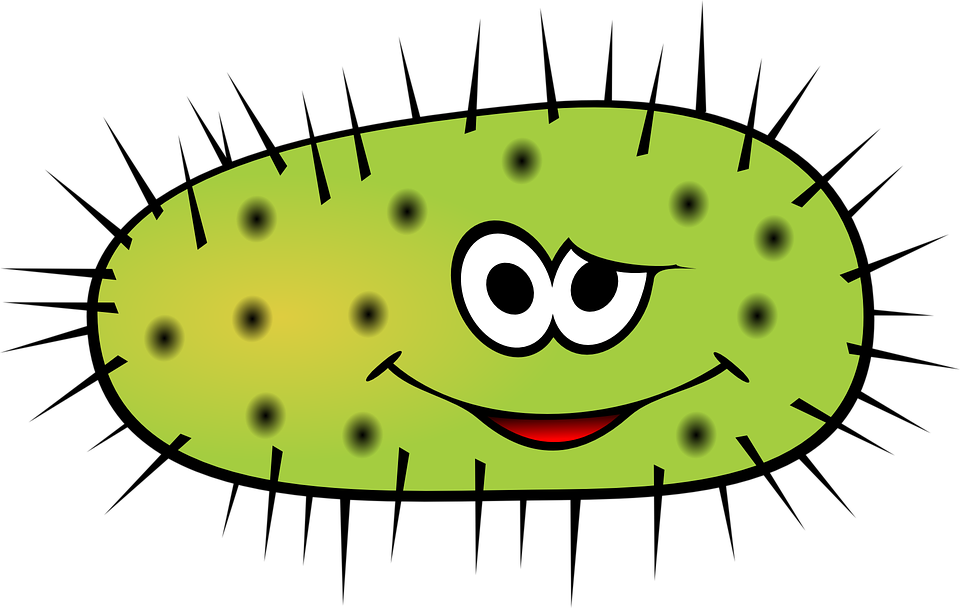 Learning Objectives
Identify examples of poor hygiene
Produce a poster to remind shop employees of ways to ensure good hygiene.
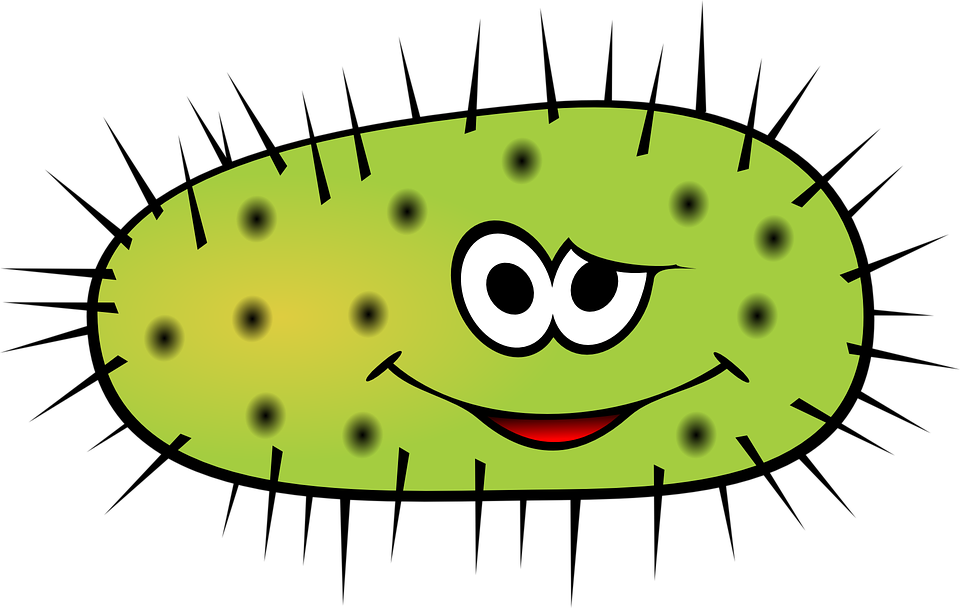 Hygeine
Imagine that you are a Health Inspector.
1. Issue a warning letter that lists your concerns about hygiene in MacMicrobe’s General Stores.
2. Produce a poster that reminds Mick MacMicrobe of good shopkeeping practicies.
Learning Objectives
Define the word pathogen
Name the three main types of pathogen
Identify the structures found in bacteria, fungi and viruses.
Identify key words
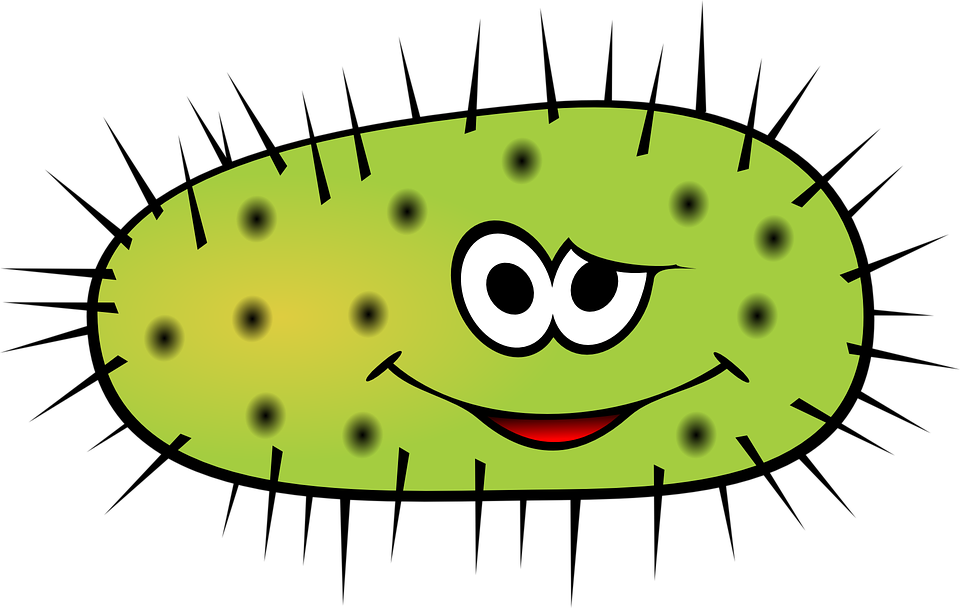 How?
Labelled drawings
Worksheet
Video
Quiz
Video
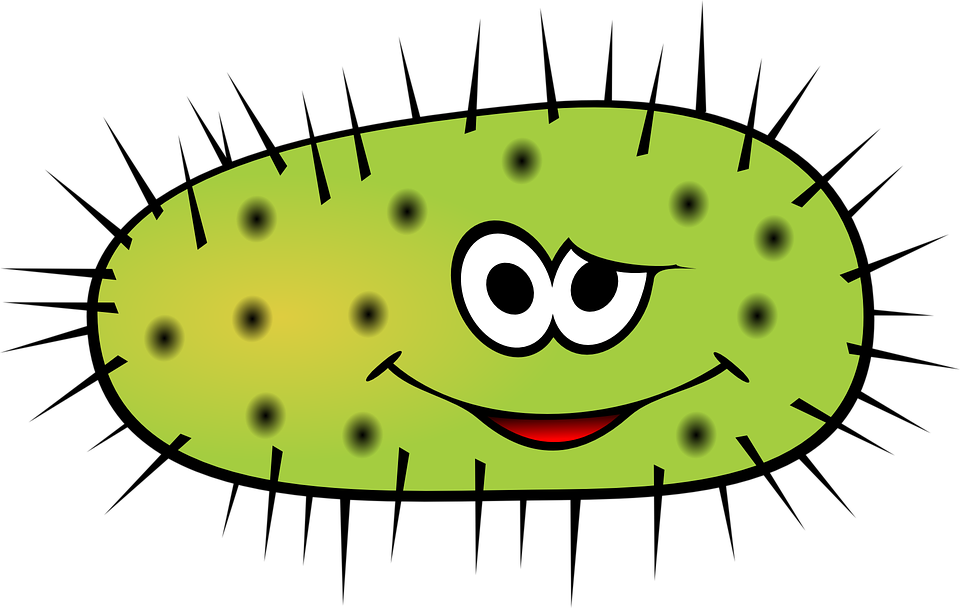 Pathogens
Microbes that cause disease
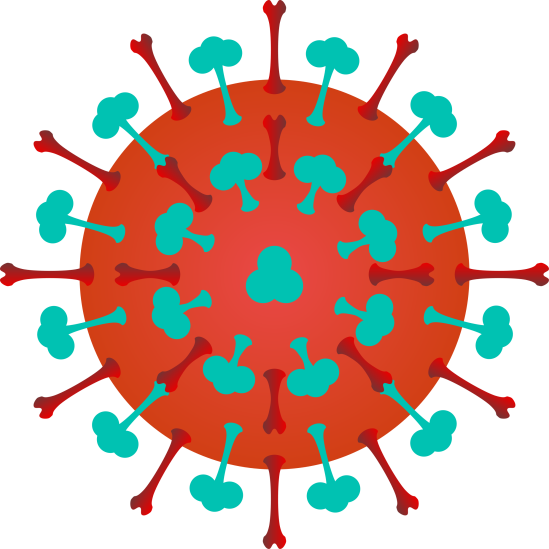 Bacteria
Virus
Fungus
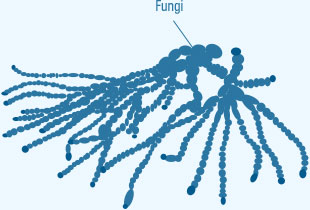 Pathogens
Microbes that cause disease
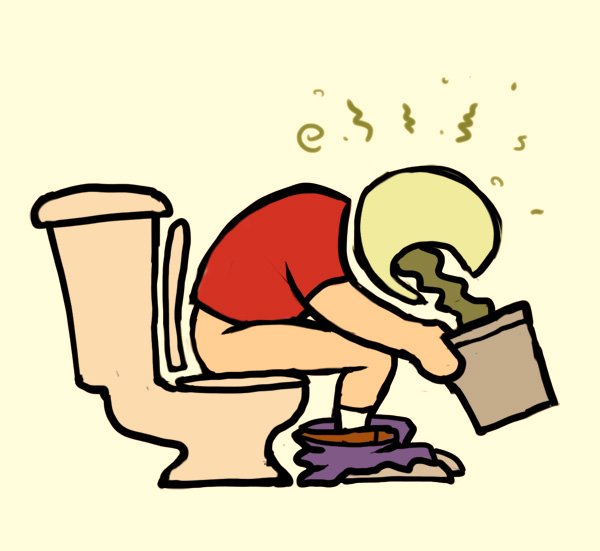 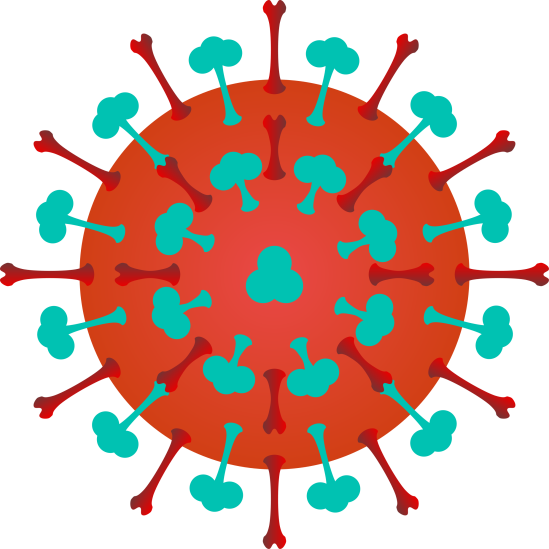 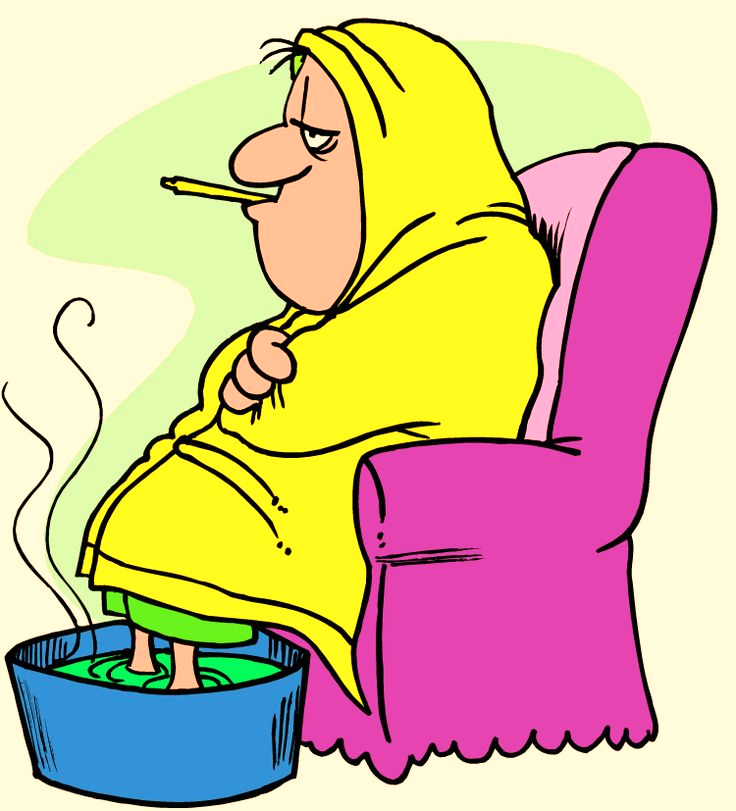 Bacteria
Virus
Fungus
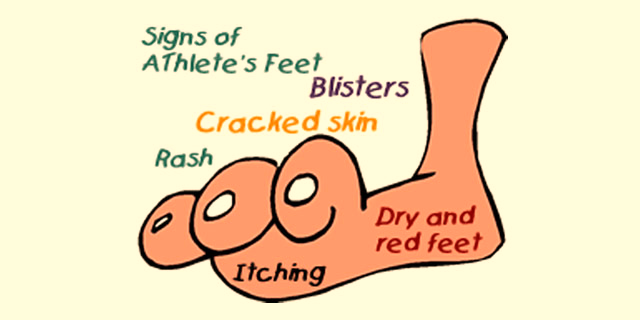 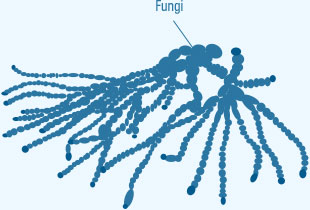 TASK
Exploring Science 8 page 37: Draw and label a virus, bacterium and yeast (fungus)
Ask for a “Microbe Quest” worksheet
Microbe Quest
Microbe Quest
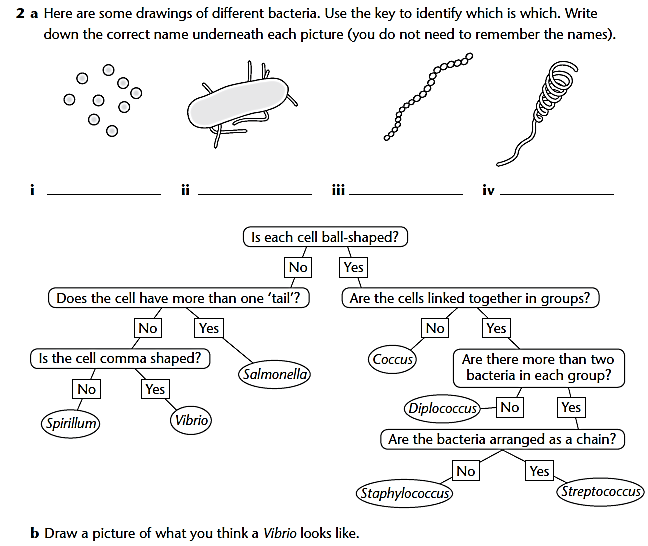 1.QUIZ
What is a pathogen?
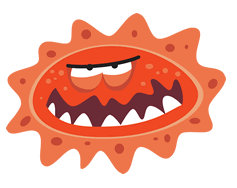 2.QUIZ
What are the smallest types of pathogens?
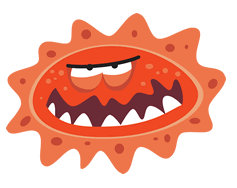 3.QUIZ
Identify the structure?
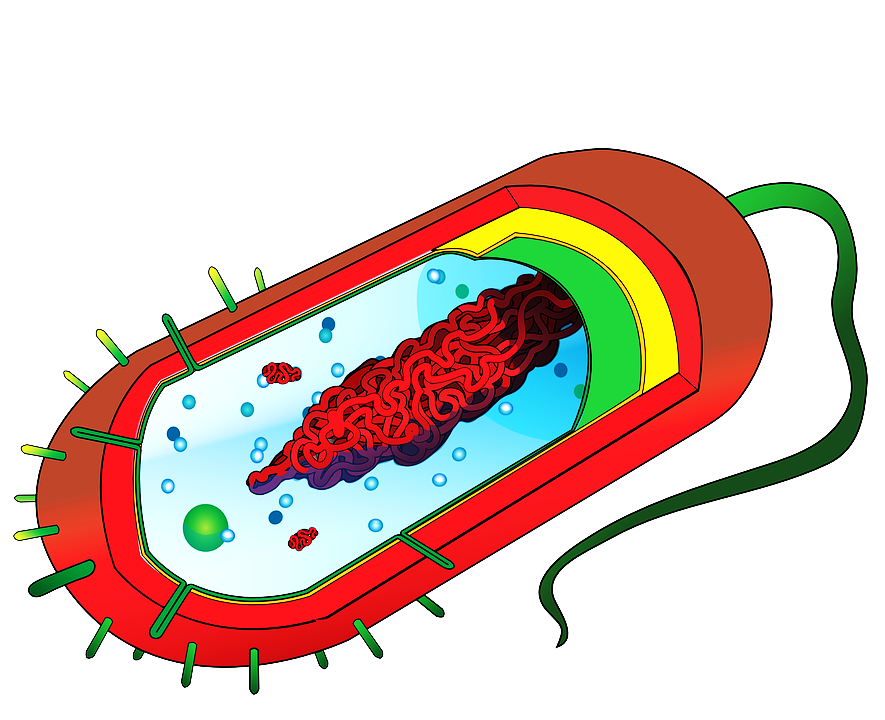 4.QUIZ
Identify the structure?
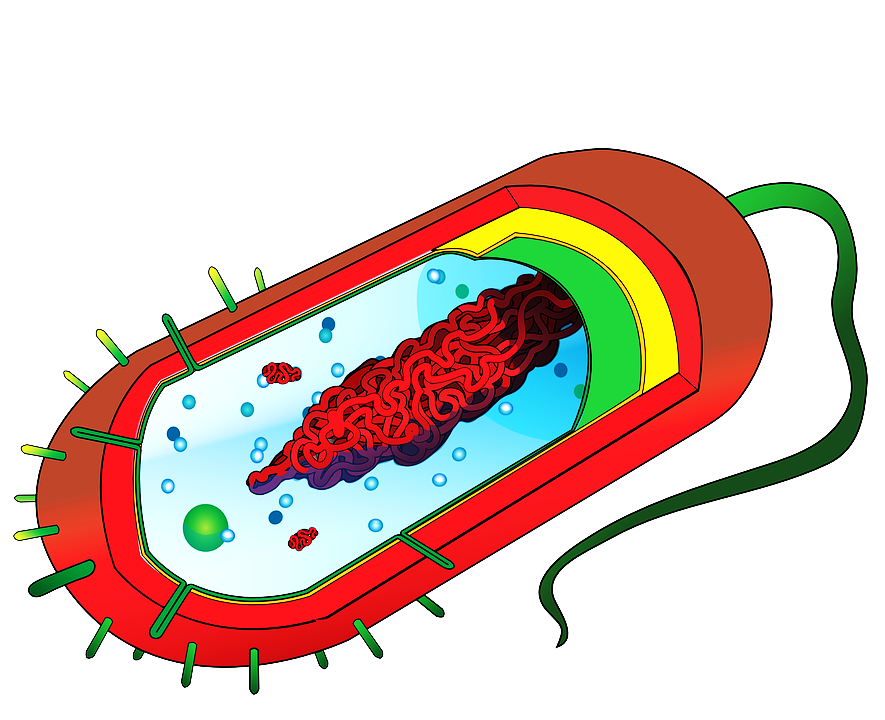 5.QUIZ
Identify the structure?
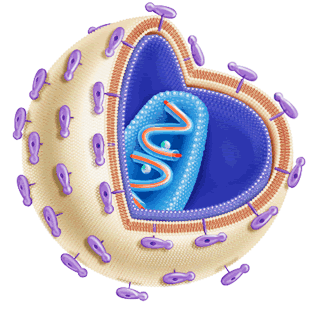 6.QUIZ
State the type of organism that causes athlete’s foot?
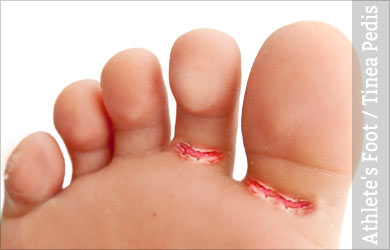 QUIZ
For the following questions use your key on the worksheet to identify the type of baceria.
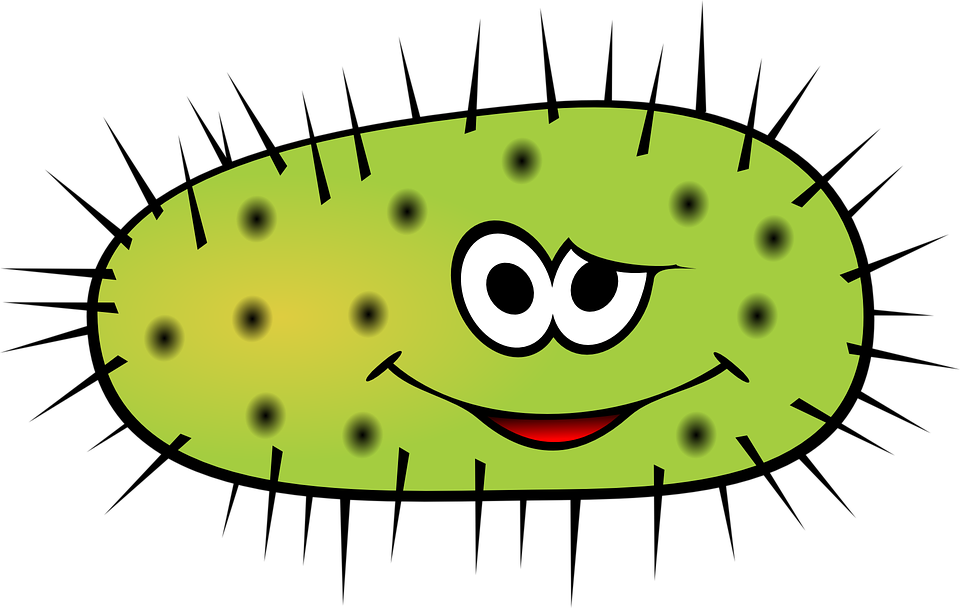 7.QUIZ
8.QUIZ
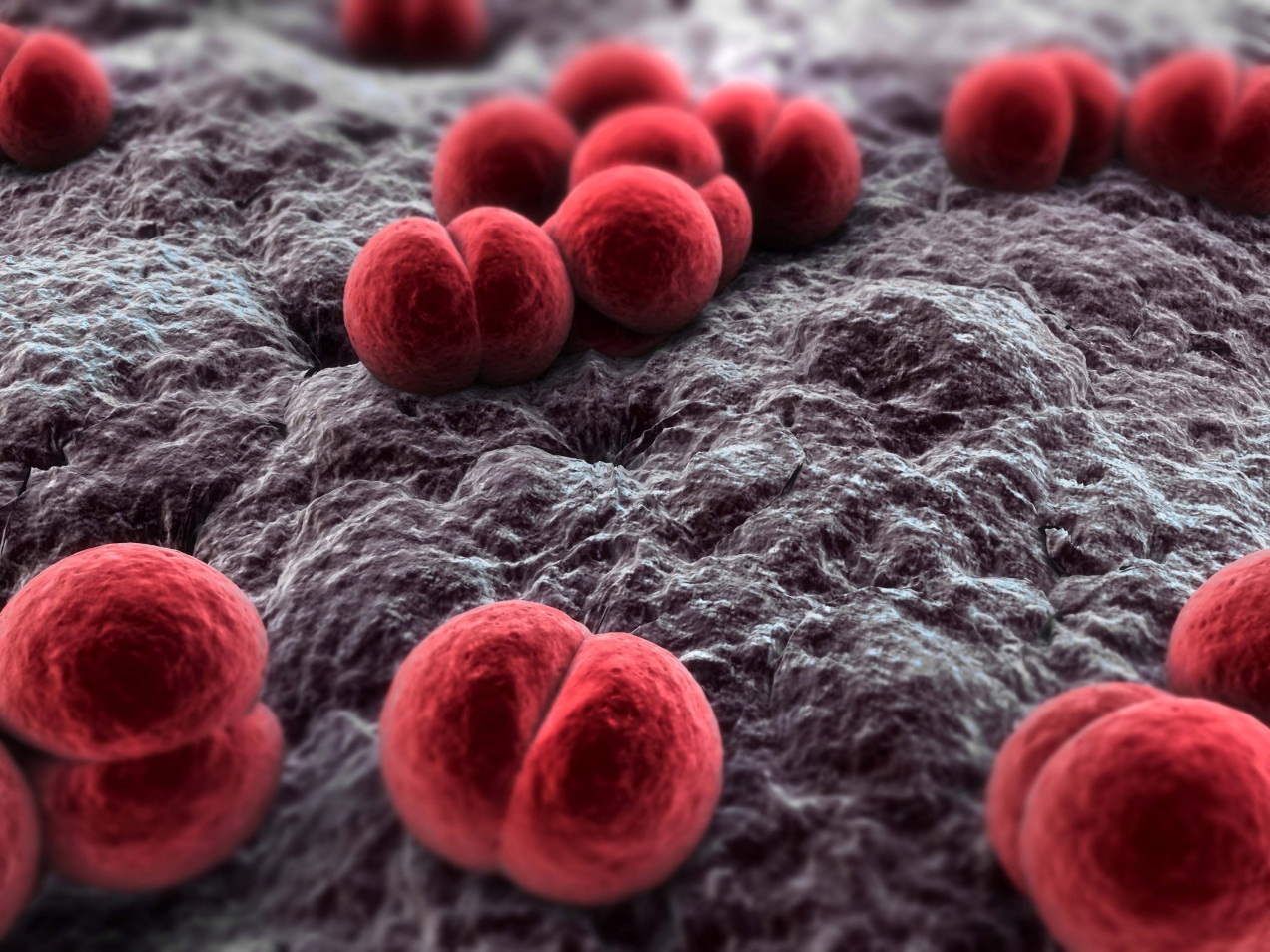 9.QUIZ
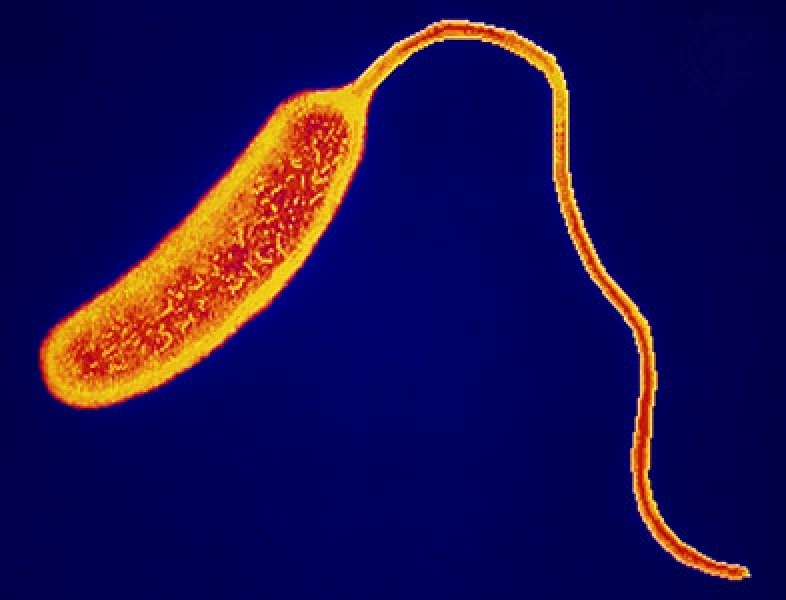 10.QUIZ
One bacterium divides every hour? How many will there be after one day?

In the event of nobody obtaining the correct answer, the nearest will be awarded the point!
1.QUIZ
What is a pathogen?
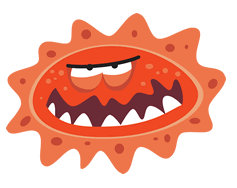 1.QUIZ
Something that causes an infectious disease
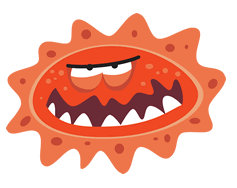 2.QUIZ
What are the smallest types of pathogens?
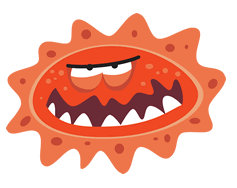 2.QUIZ
Viruses
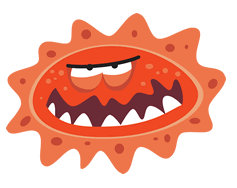 3.QUIZ
Identify the structure?
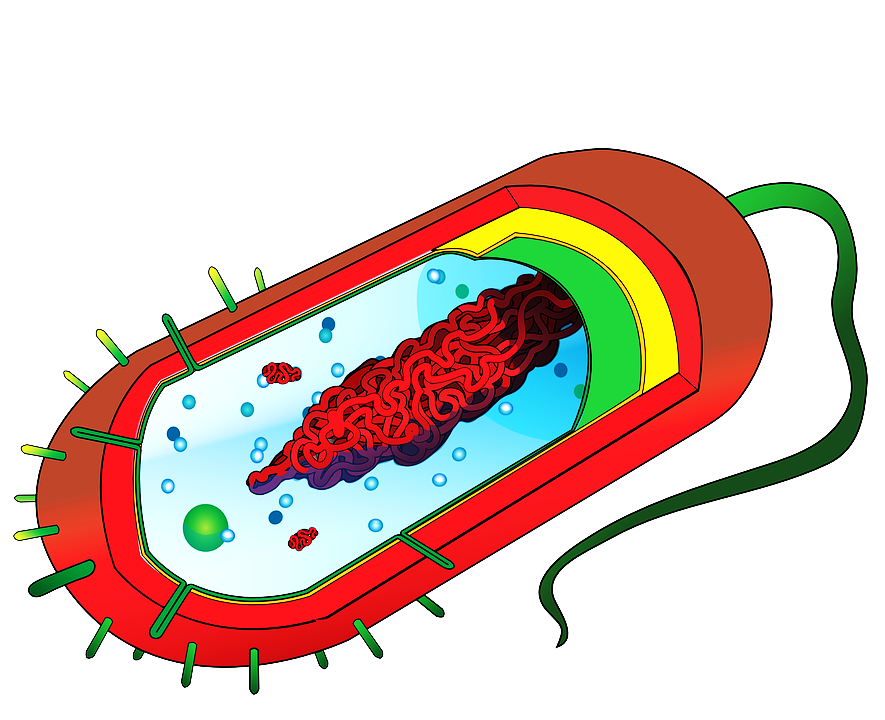 3.QUIZ
Chromosome or DNA
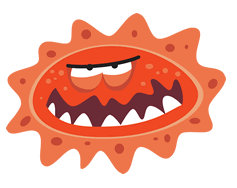 3.QUIZ
Identify the structure?
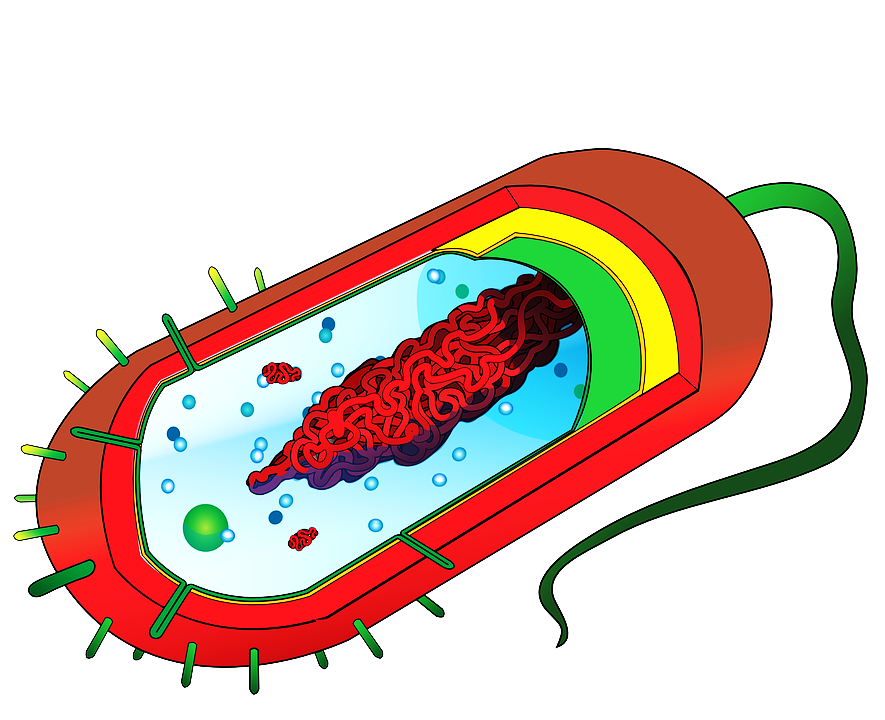 3.QUIZ
Chromosome or DNA
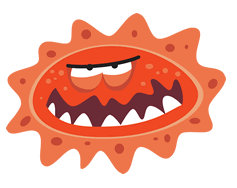 4.QUIZ
Identify the structure?
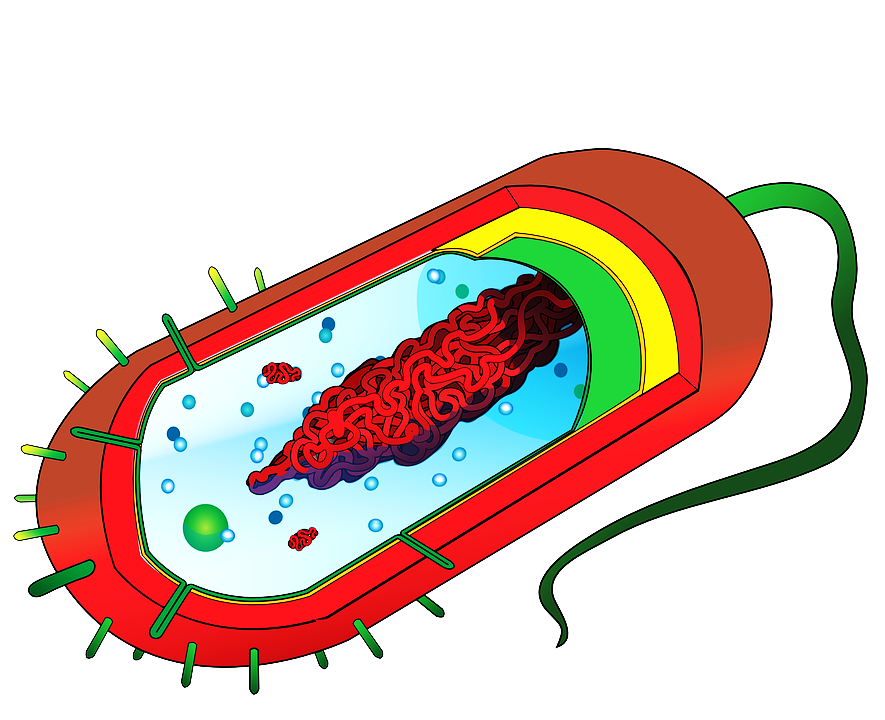 4.QUIZ
Flagellum
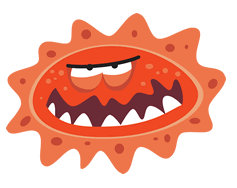 5.QUIZ
Identify the structure?
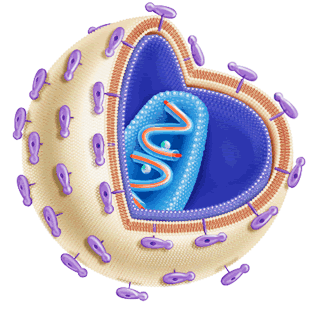 5.QUIZ
Protein Coat
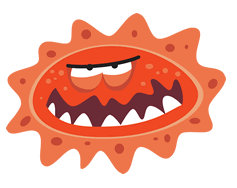 6.QUIZ
State the type of organism that causes athlete’s foot?
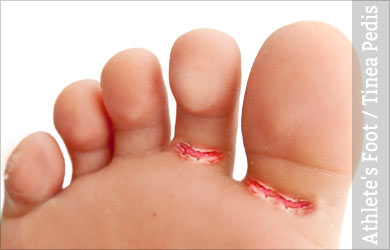 6.QUIZ
Fungus
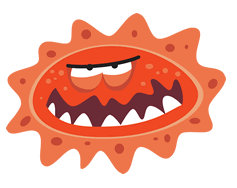 QUIZ
For the following questions use your key on the worksheet to identify the type of baceria.
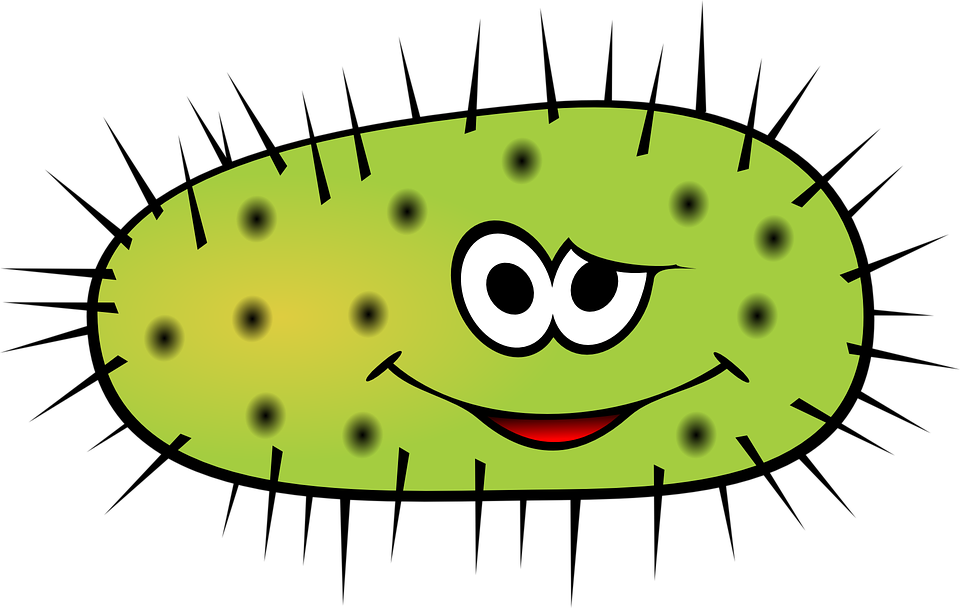 7.QUIZ
7.QUIZ
Spirillum
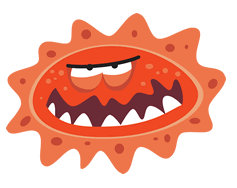 8.QUIZ
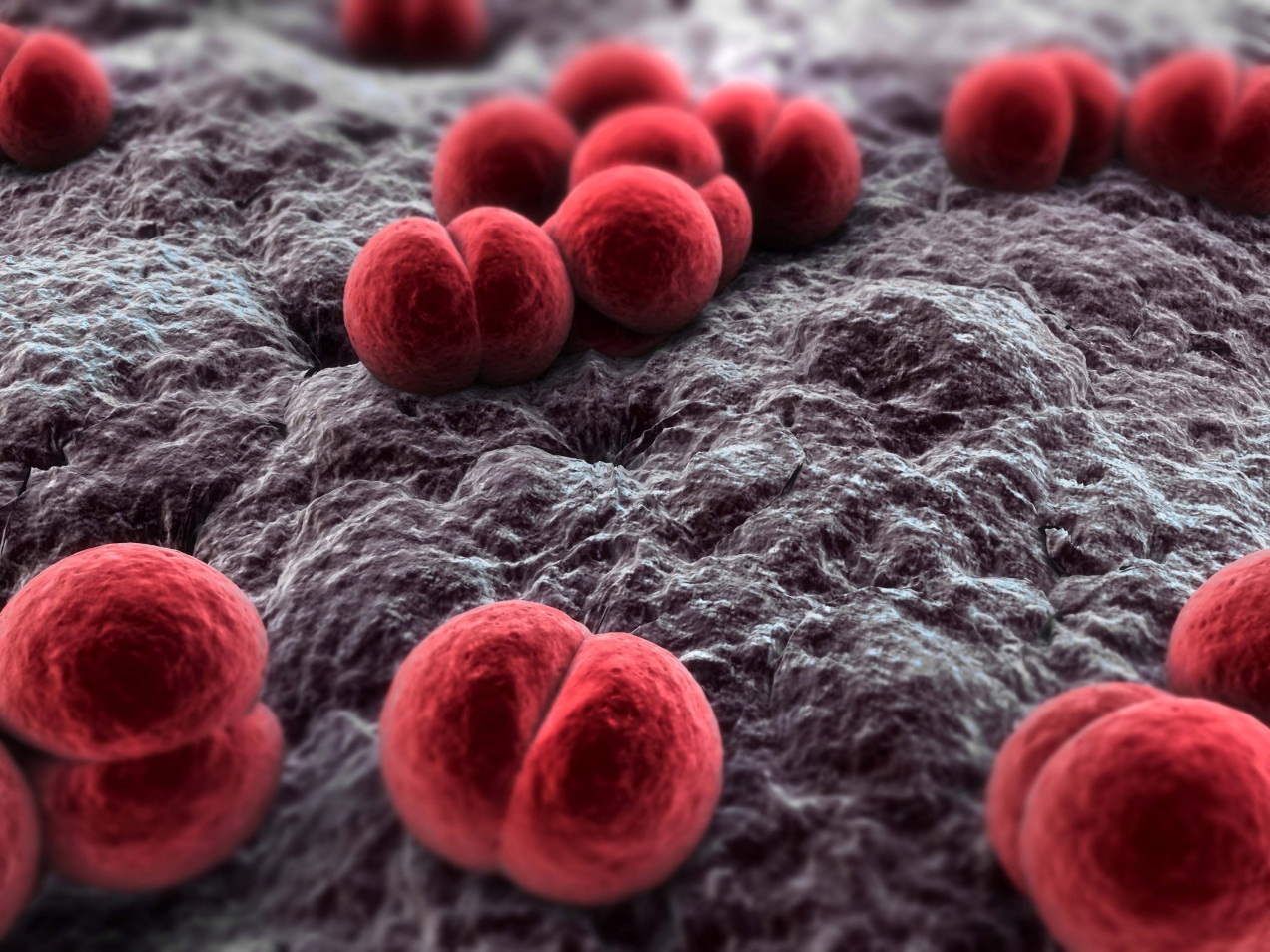 8.QUIZ
Diplococcus
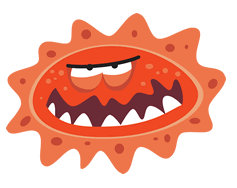 9.QUIZ
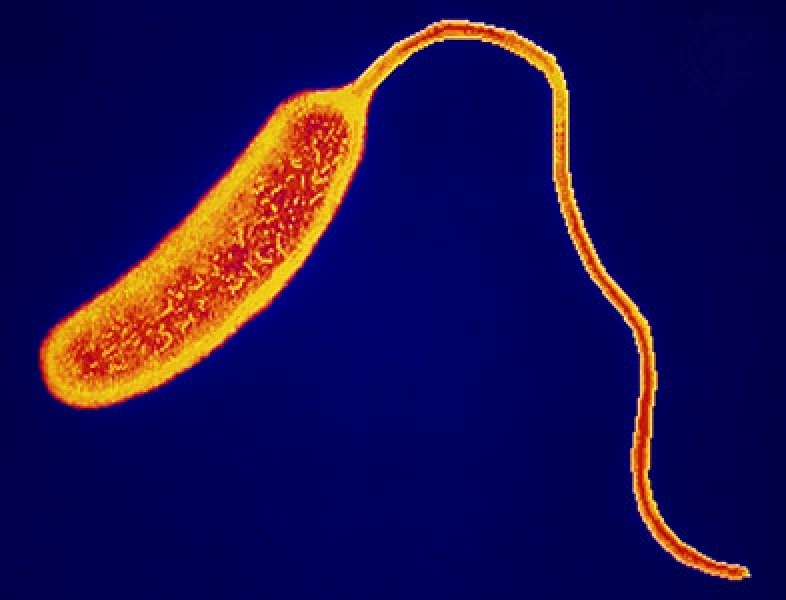 9.QUIZ
Vibrio
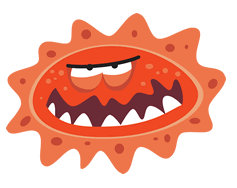 10.QUIZ
One bacterium divides every hour? How many will there be after one day?

In the event of nobody obtaining the correct answer, the nearest will be awarded the point!
10.QUIZ
16 777 216
(almost 17 million!!!!)
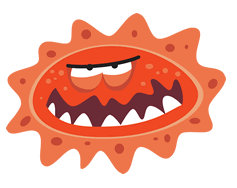